Russia-Israel
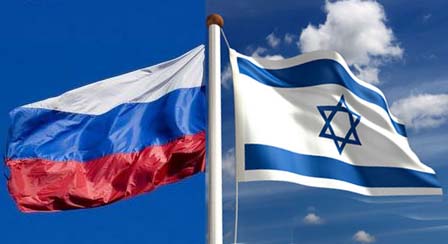 03 ינואר 18
מחלקת אירו-אסיה משרד החוץ
1
General
The FSU - a unique space
Close to the Middle East
There is no dependence on energy from the Middle East
A significant Muslim minority (Russia)
Large potential for Aliya
1.2 million Russian speakers in Israel – an advantage
The discussion - often emotional
03 ינואר 18
מחלקת אירו-אסיה משרד החוץ
2
Russia - Israel, Common Heritage
Hundreds of years of close ties
Pilgrims to the Holy Land
1880: About 75% of the world's Jews live in the Russian Empire
Zionism was born and flourished in Russia
Pinsker, Bialik, Trumpeldor
The Jews in the Revolution
Most of the members of the first Politburo were Jews
Russian immigrants established the Yishuv in Palestine
Jabotinsky, Ben-Gurion, Golda ...
WW2 - Joint fighting and the liberation of camps
First recognized in the State of Israel
The rift during the Cold War
The massive Aliya
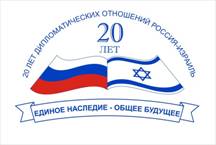 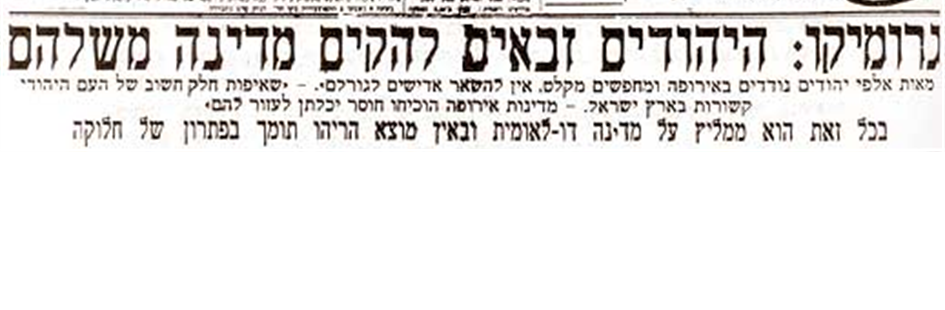 03 ינואר 18
מחלקת אירו-אסיה משרד החוץ
3
Jewish Emigration from Russia: 1880 - 1928
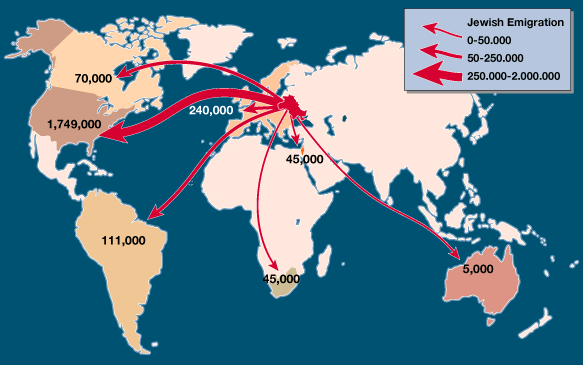 The relationship today -basic sympathy
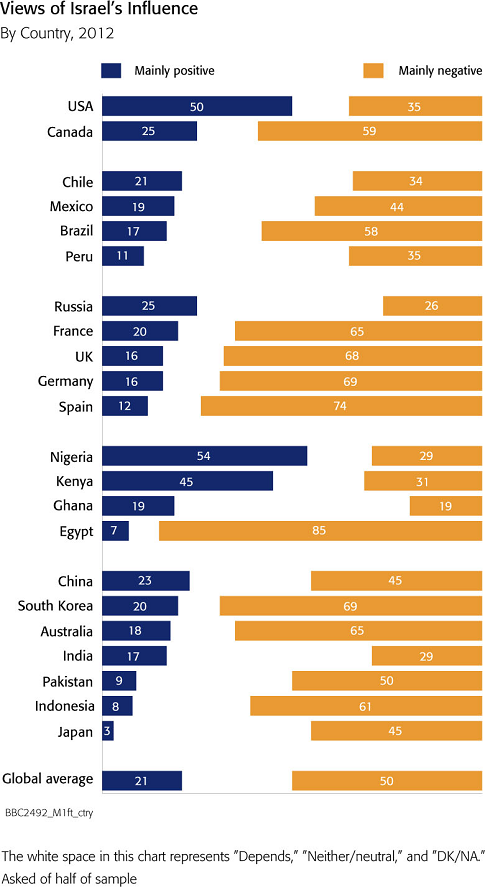 Today: a positive attitude toward Israel
Anti-Semitism is diminishing
Positive image of Israel
A developed society
A developed economy
A country that knows how to defend itself
The uniqueness of the connection to Israel
A comparative advantage - Russian-speaking Israelis
Shared heritage
Russian - speaking Jews
03 ינואר 18
מחלקת אירו-אסיה משרד החוץ
5
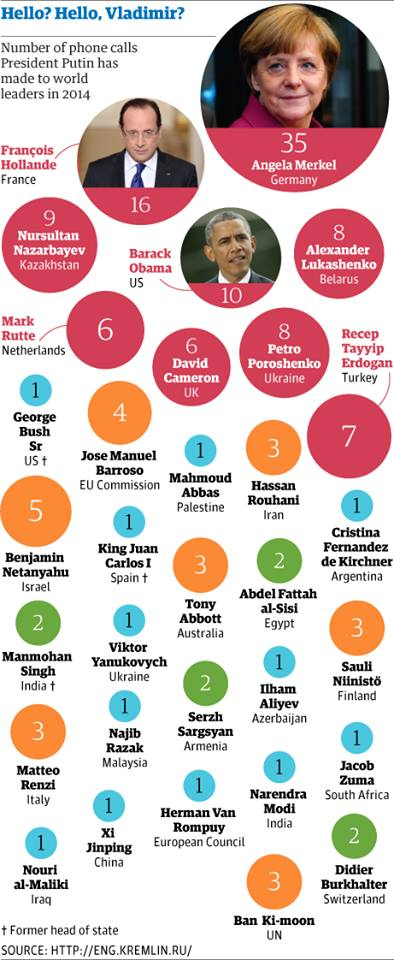 In 2016, there were eight phone calls between President Putin and Prime Minister Netanyahu.
According to the Russians, Netanyahu was the leader with whom Putin had the most talks.
Security Issues
There is dialogue and cooperation
Iranian nuclear issues
Syria
The dismantling of CW
Military involvement (September 2015)
Sales of Russian weapons
Responsible conduct
The Second Lebanon War (July 2006)
Operation Cast Lead (December 2008)
The Gaza Flotilla (May 2010)
Operation Cloud Page (November 2012)
Operation Tzuk Eitan (July 2014)
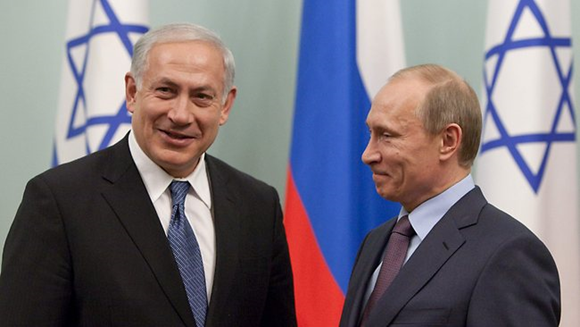 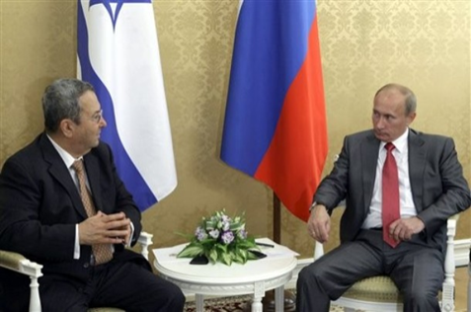 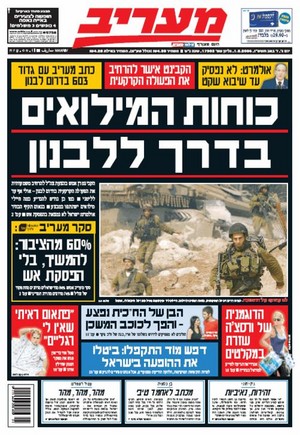 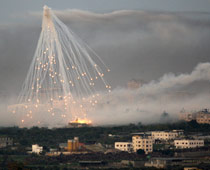 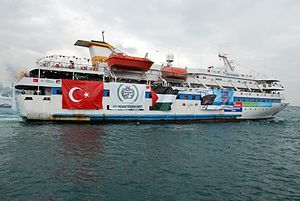 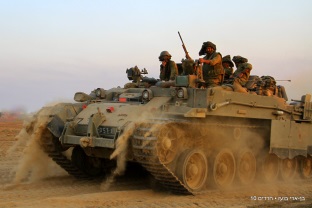 03 ינואר 18
מחלקת אירו-אסיה משרד החוץ
7
Trade and Science - Complementary Economies
Trade of about $ 4 billion [about $ 3 million with the PA]
About 50% of agricultural exports of fresh produce
Agriculture
Infrastructure
Medicine
Hi-Tech
Gas and energy

Examples of projects
Construction of a tunnel for the Tel Aviv-Jerusalem train by the Moscow Metrostroy
Teva: A plant in Yeroslavl
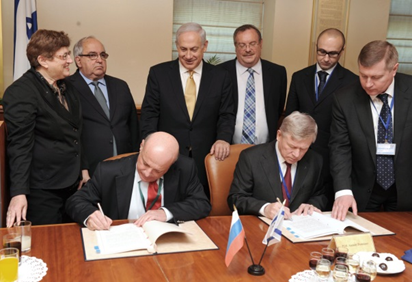 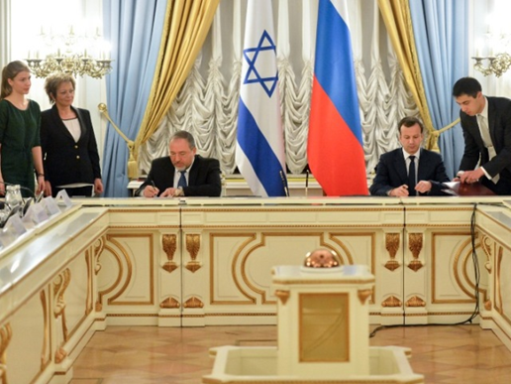 03 ינואר 18
מחלקת אירו-אסיה משרד החוץ
8
Tourism without Visas
From 100,000 (2007) to 600,000 (2014).
Income - $ 2 billion
Jobs - 20,000
There are no negative aspects (crime, prostitution, trafficking in women)
Flights from Russia to Israel
About 15 destinations across Russia
About 90 flights a week -
Moscow, SPb, Kazan, Yekaterinburg, Rostov, Krasnodar, Mineralniye Vody, Irkutsk, Omsk, Perm, Nizhny Novgorod, Orenburg ...
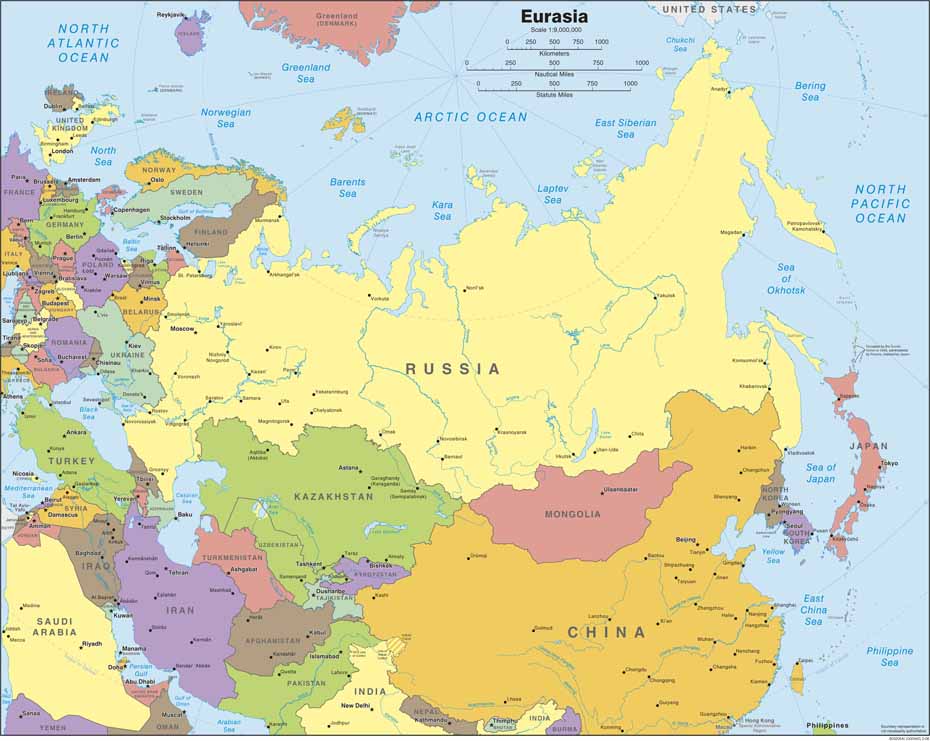 Saint Petersburg
Moscow
03 ינואר 18
מחלקת אירו-אסיה משרד החוץ
9
Jews In Russia
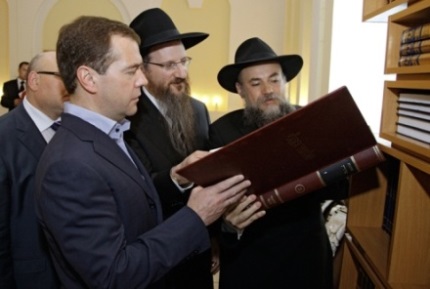 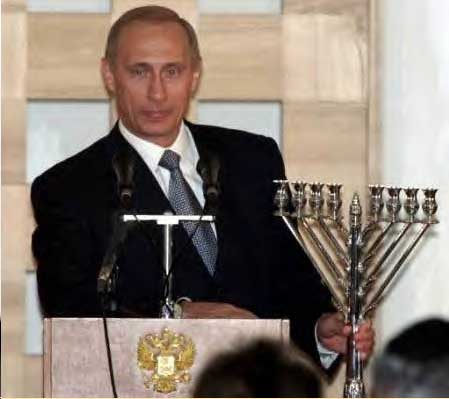 There is no anti-Semitism of the state
Philo-Semitism gradually replaces anti-Semitism
Church: still in development in this context
Jewish communities can develop freely
Free Aliya from FSU about 50% of the total Aliya
In the elite - Jewish roots
Putin shows warmth for Jews

Challenges
Continued immigration
Strengthening of Jewish identity
Anti-Semitism
03 ינואר 18
מחלקת אירו-אסיה משרד החוץ
10
Russian Speaking Jews
A transnational community - "draws on social connections and on the shared experiences in the Soviet Union, the recognition of the value of Russian culture and language, a tendency toward intellectualism and professionalism and the need to adapt values, beliefs and lifestyles from the past to a different reality."
The former USSR - up to 1,500,000
Israel - 1,200,000
USA - 800,000
Germany - 250,000
Canada - 70,000
Australia - 50,000

In general
Not part of existing Jewish organizations
Desire for a close relationship with Israel
A desire for close contacts with Jews in the FSU
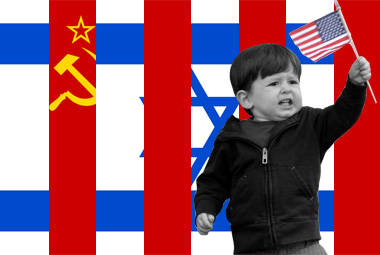 Total Russian Speaking Jews In The World: Up To 4 Million
03 ינואר 18
מחלקת אירו-אסיה משרד החוץ
11
WWll And The Holocaust
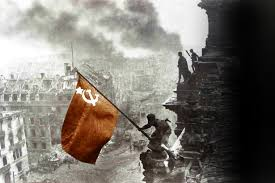 Jewish soldiers in the Red Army
500,000 soldiers (about 40% of the Jewish soldiers)
200,000 killed (about 80% of the Jewish soldiers)
The largest Jewish army ever
The liberation of the death camps
The liberation of Auschwitz - 27.1.1945
Today: Opposition to the revisionism of the Holocaust
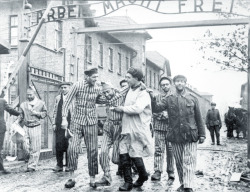 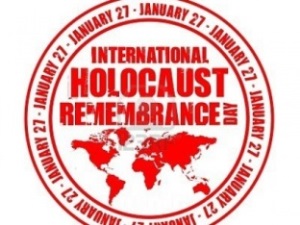 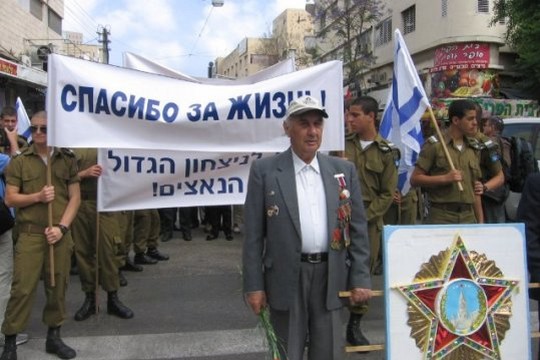 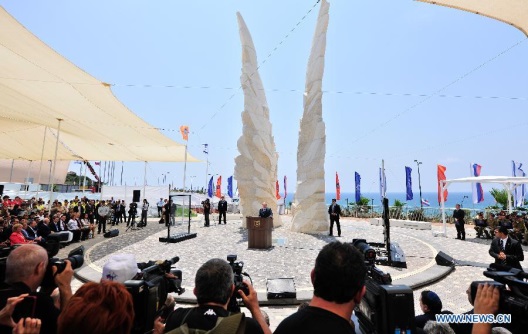 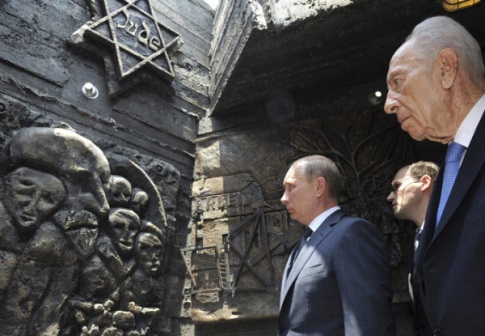 03 ינואר 18
מחלקת אירו-אסיה משרד החוץ
12
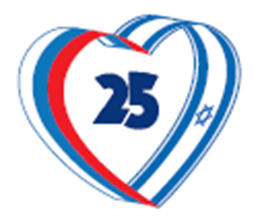 “I cannot forecast to you the action of Russia. It is a riddle wrapped in a mystery inside an enigma; but perhaps there is a key. That key is Russian national interest.” (W. Churchill, BBC Broadcast, 1.10.1939)
Thank You For Your Attention!